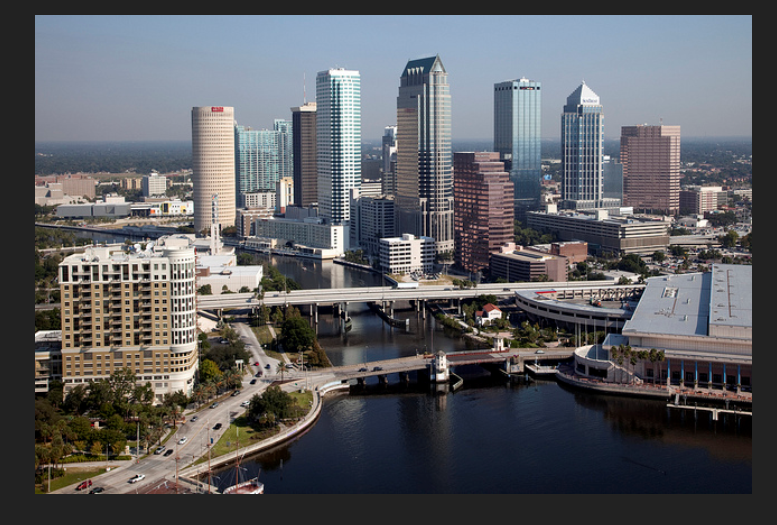 SAVE THE DATE
Southern  Area
AIM Meeting

Tuesday
April 17, 2018
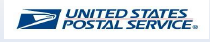 Renaissance Tampa International  Plaza Hotel
4200 Jim Walter Blvd
Tampa FL 33607
Phone: (813) 877-9200
SAaim@usps.gov